CWMUs with Public Land
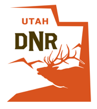 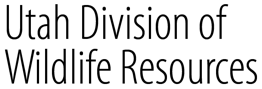 Exceptions for public land to be in CWMU
(4) A CWMU may include public land only if:
(a) the public land is surrounded by private land or is otherwise publicly inaccessible;
(b) the public land is necessary to establish an enforceable and identifiable hunt boundary; or
(c) inclusion of the public land is necessary to achieve statewide and unit management objectives.
2024 renewals – Not accessible
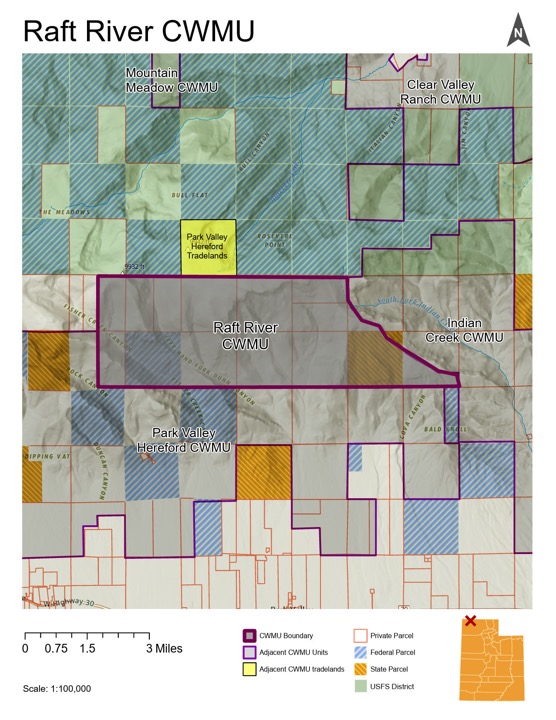 Raft River
Public land is not accessible except to other CWMUs

They have 1,240 public acres 

They have 5,623 private acres

Public benefit – extra tags for the public using permit calculator 7:3
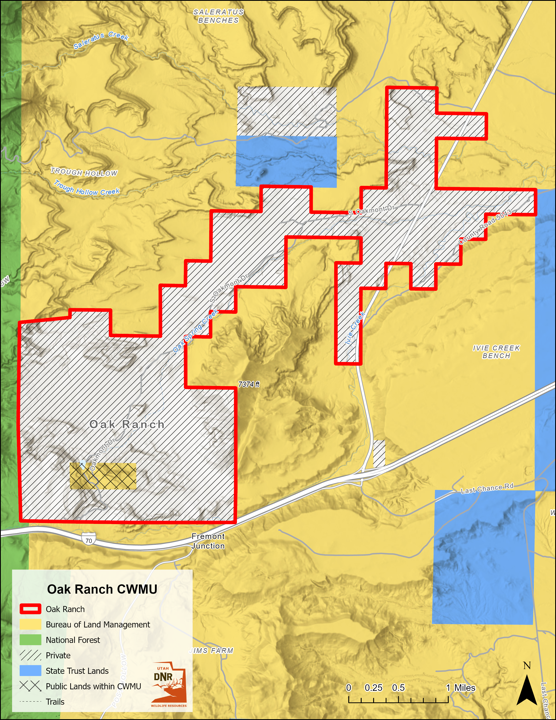 Oak Ranch
Public land is not accessible

They have 120 public acres 

They have 4,980 private acres

Public benefit – extra permits 16:3
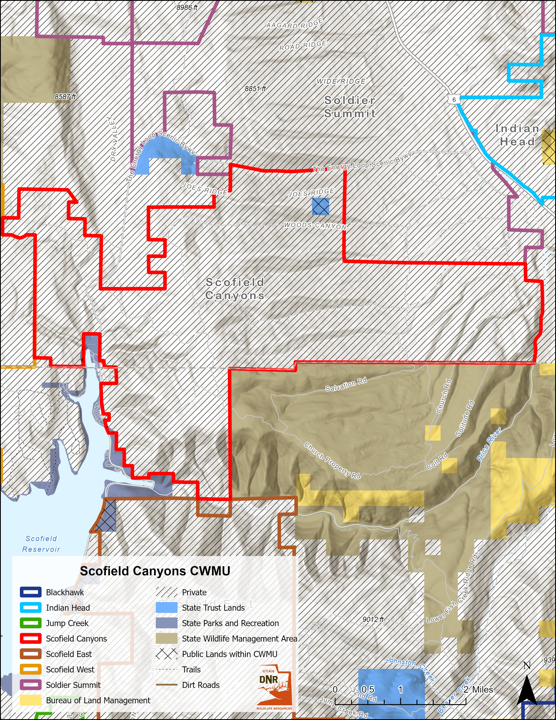 Scofield Canyons
Public land is not accessible

They have 40 public acres

They have 12,310 private acres

Public benefit – Public draw can hunt it
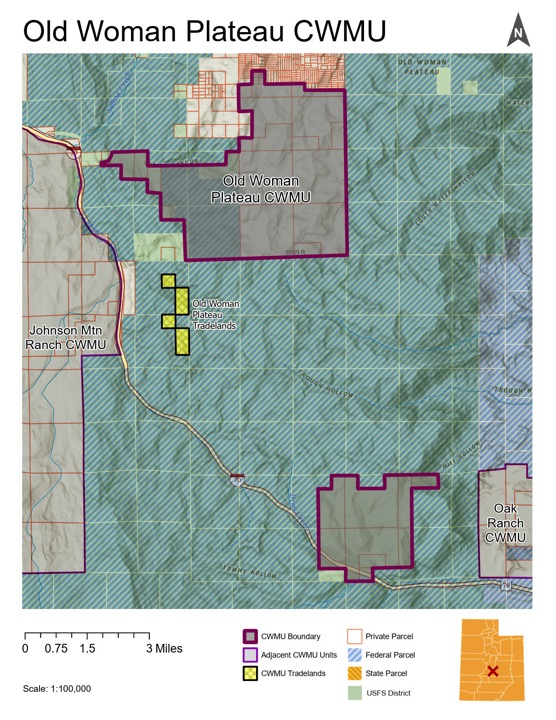 Indian Creek
Public land is not accessible

They have 30 public acres 

They have 6,938 private acres

Public benefit – public draw can hunt it
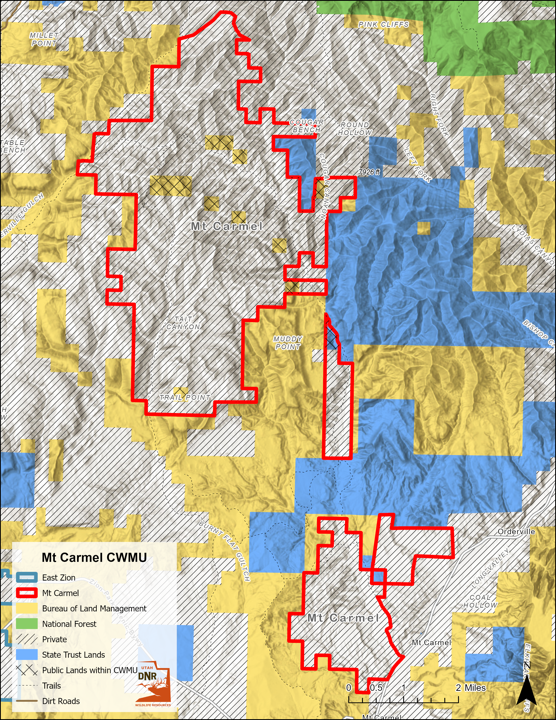 Mt Carmel
Public land has some accessible and some inaccessible

They have 460 public acres 

They have 14,657 private acres

Public benefit – public draw gets access
2024 renewals – Not accessible and Trade lands
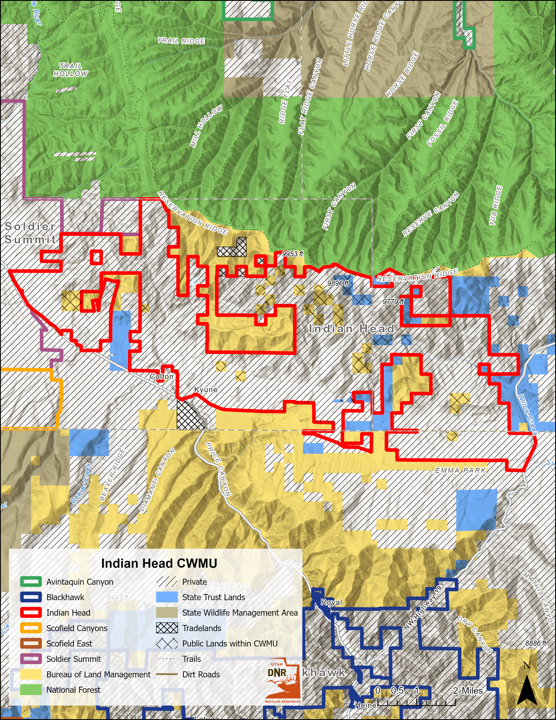 Indian Head
Public land is not accessible 

They have 1,130 public acres and 729 acres of trade lands

They have 22,744 private acres

Public benefit – trade lands
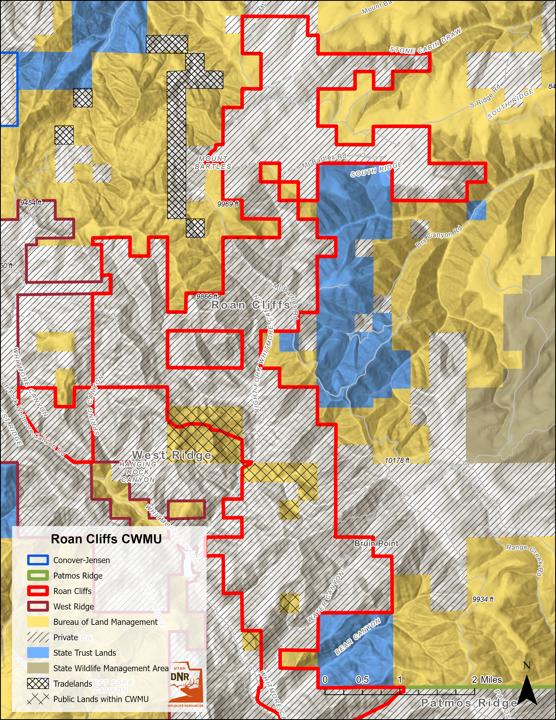 Roan Cliffs
Public land is not accessible

They have 480 public acres and 680 acres of trade lands

They have 10,045 private acres

Public benefit – trade lands
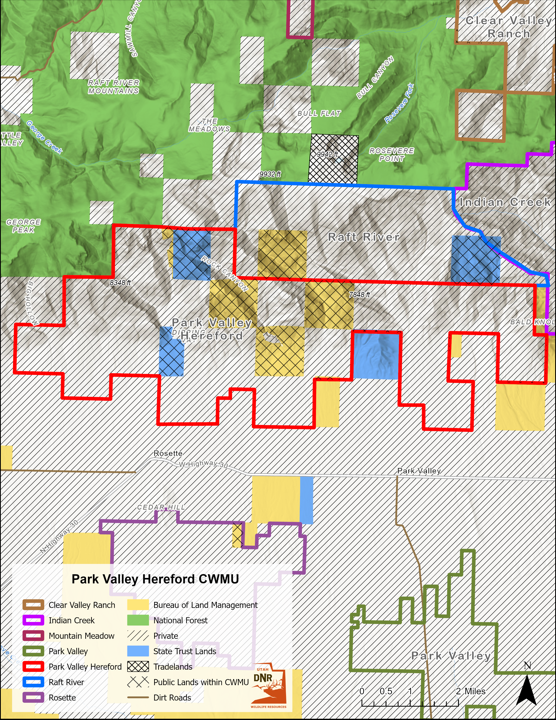 Park Valley Hereford
Public land is not accessible 

They have 2,180 public acres and 640 acres of trade lands

They have 12,253 private acres

Public benefit – trade lands and tags are 30:10 or 6 extra tags (deer)
2024 renewals – Not accessible and border
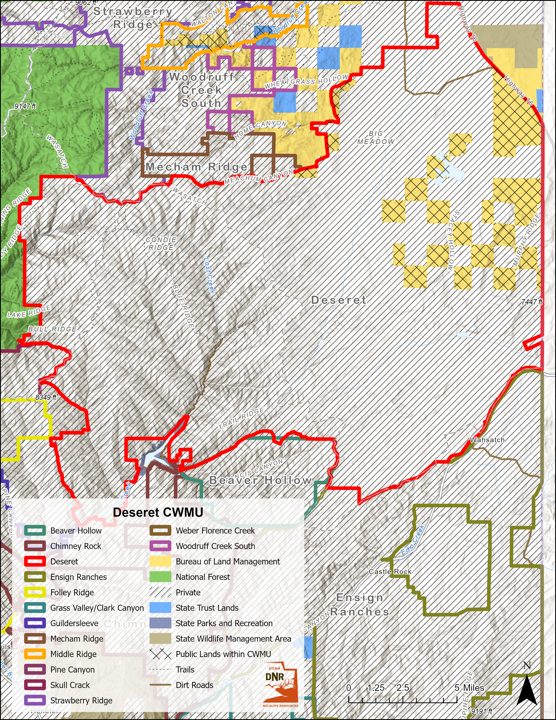 Deseret
Public land has some accessible and some inaccessible

They have 15,359 public acres

They have 225,228 private acres

Public benefit – trade lands and 6.4% extra tags
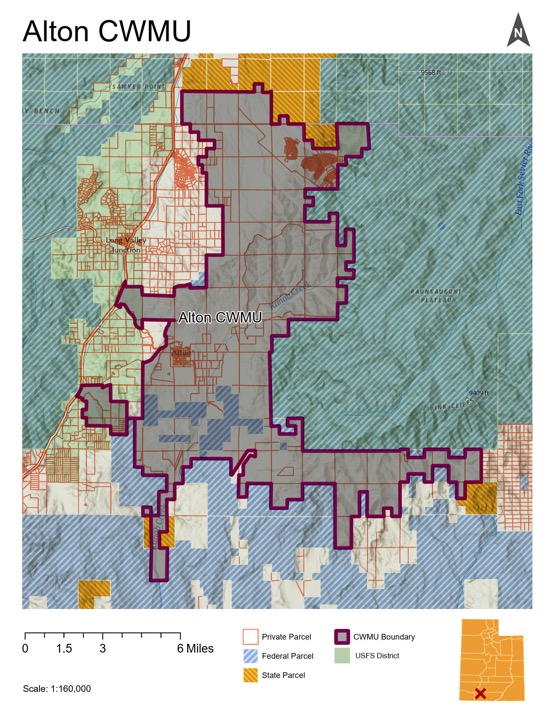 Alton
Public land has some accessible and some inaccessible

They have 1,860 public acres

They have 33,995 private acres

Public benefit – additional permit for deer and elk
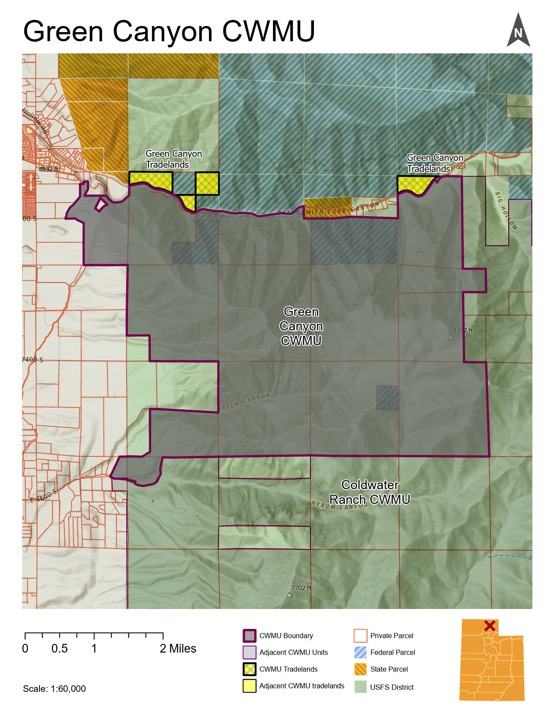 Green Canyon
Public land has some accessible and some inaccessible

They have 185 public acres and 120 acres of trade lands

They have 6,120 private acres

Public benefit – trade lands
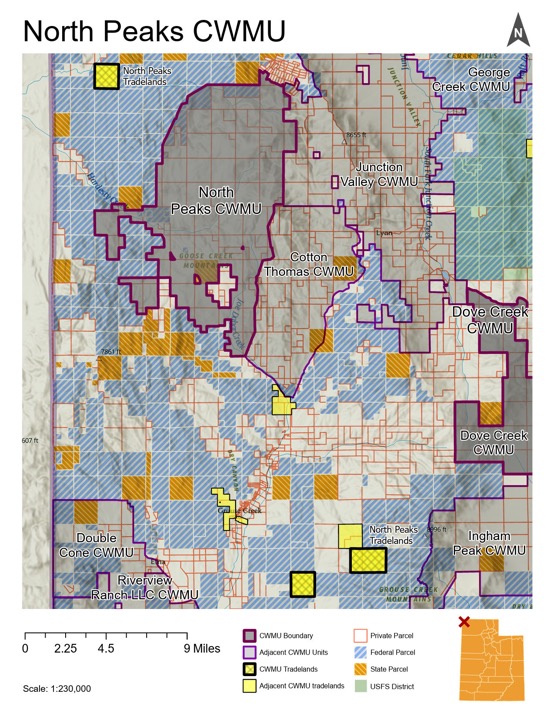 North Peaks
Public land has some accessible and some inaccessible

They have 1,566 public acres and 2,029 acres of trade lands

They have 27,464 private acres

Public benefit – trade lands
2024 renewals – border
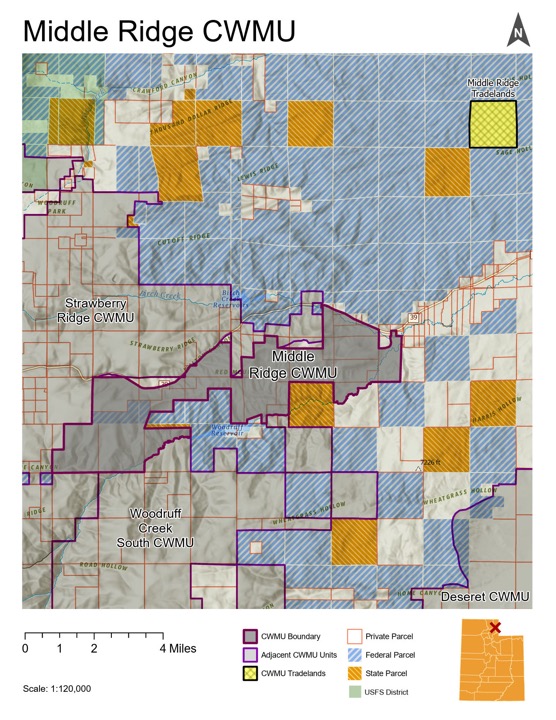 Middle Ridge
Public land is accessible

They have 260 public acres and 657 acres of trade lands

They have 5,838 private acres

Public benefit – extra deer permit (5:2)
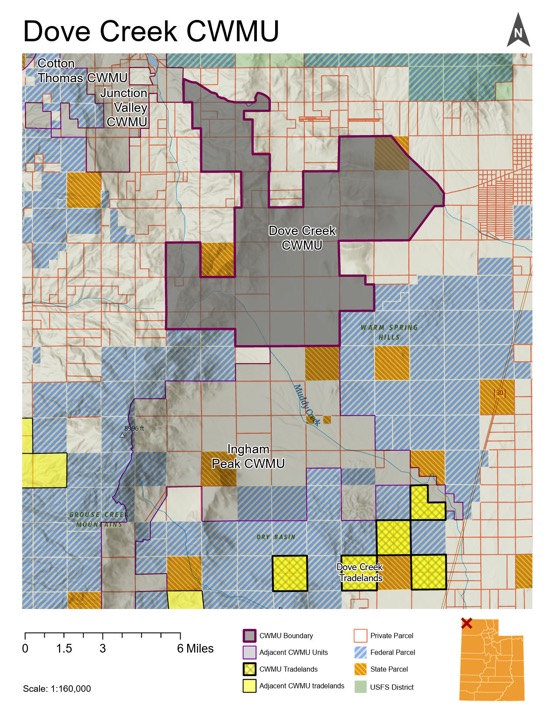 Dove Creek
Public land is accessible

They have 570 public acres and 3,040 acres of trade lands

They have 18,770 private acres

Public benefit – trade lands
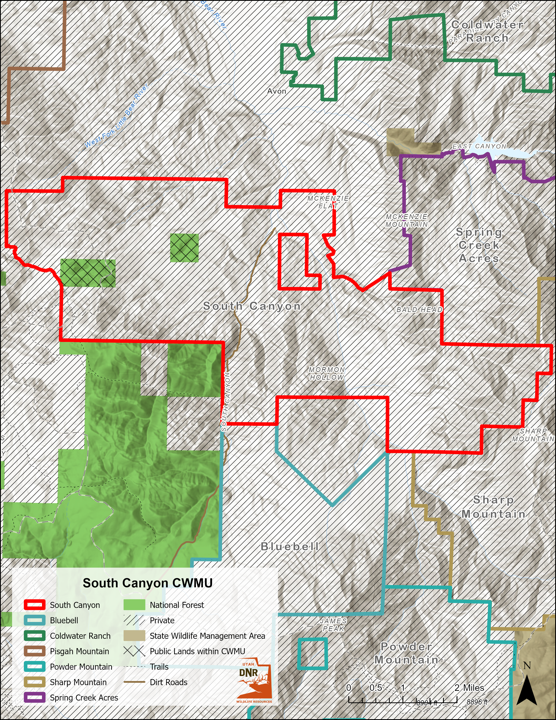 South Canyon
They have 480 public acres

They have 16,260 private acres

Public benefit – 2% extra tags
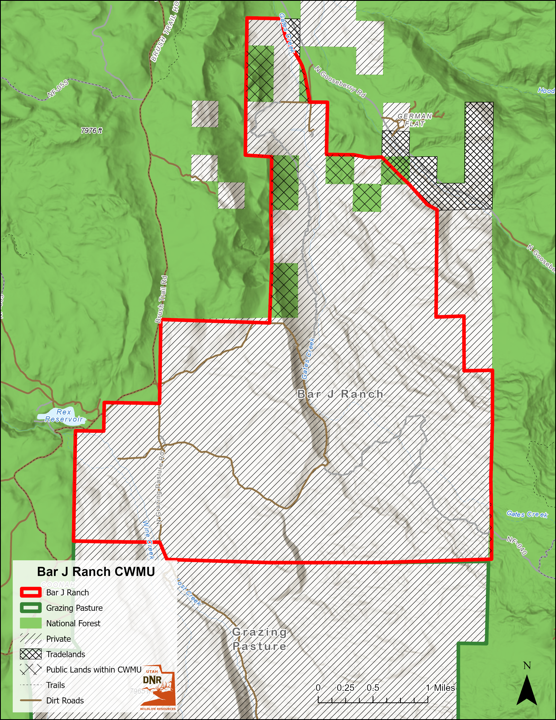 Bar J
Public land has some accessible and some inaccessible

They have 330 public acres and 370 acres of trade lands

They have 5,970 private acres

Public benefit – trade lands
2024 renewals – DWR management
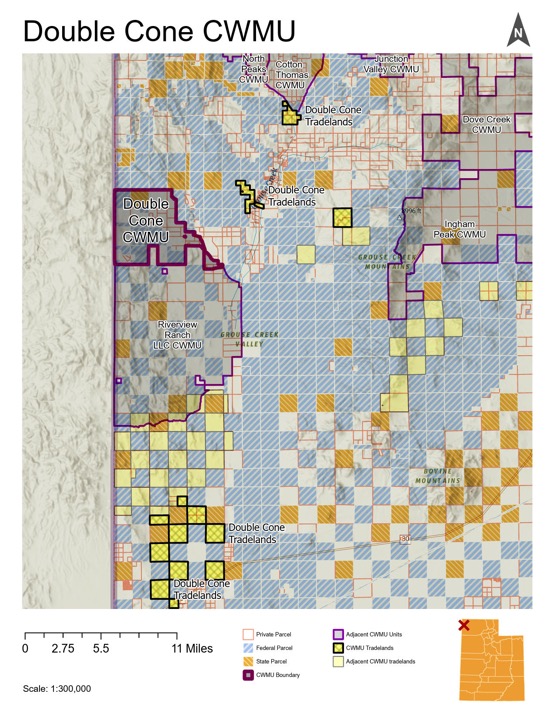 Double Cone
Public land is accessible 

They have 4,365 public acres and 4,058 acres of trade lands

They have 5,329 private acres

Public benefit – trade lands and 3.2% extra permits
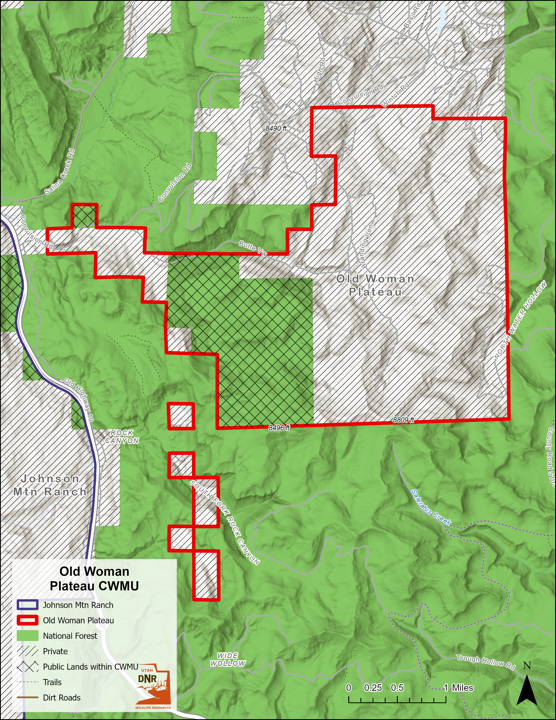 Old Woman Plateau
Public land is accessible

They have 1,400 public acres and 289 acres of trade land

They have 6,565 private acres

Public benefit – 2 deer tags and 1 elk tag 

Public taken out would cause a non contiguous or smaller CWMU
Thank you
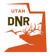 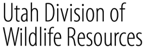